Membrane Transport
	-  The cytoplasmic membrane is beneath the Cellwall and is approximately 7.5 nm thick and is composed of phospholipids(20 to 30%) and proteins (60 to 70%).
	-  phospholipids form a bilayer, in which globular proteins are embedded either in extrinsic (peripheral) or intrinsic (integral) position.
	-  The primary function of CM is to regulate the flow of material in to and out of the cell. It is a semipermeable  barrier.
-  The chemical composition of CM is key to regulate the specific transport processes.
	-  the fundamental structure of CM of all cell is described by Fluid Mosaic Model of Singer and Nicolson (1972).
	-  According to this model, Biological membranes are considered to be quasifluid structures in which lipids and proteins are arranged in a mosaic manner.
Fluid Mosaic Model of Singer and Nicolson (1972).
Nutrient transport across the membrane 
  Cells  have  various transport mechanisms for  	moving molecules across the cytoplasmic 	membrane.
  Transport mechanisms are distinguished by 	following characteristics  :
	1.  Whether the molecule passes directly 	through the lipid layer or via a specific protein  	membrane channel.
	2. Whether the molecule  is altered as it passes 	through membrane.
	3. Whether the process requires cellular energy.
	4. Whether  solutes are concentrated against 	gradient.
Two Main Transport processes :
		1.  Passive Transport processes 
		2.  Active energy linked Transport 		      processes 
Passive Transport processes  :  
-  Transport  mechanisms that do not require any expenditure of cellular energy are considered passive processes.
Includes  -  Passive Diffusion, Osmosis and Facilitated diffusion.
-  Movement of molecules from a region of higher concentration  to one of lower conc.  is known as Diffusion .
  When the conc. of a substance are  different on opposing sides of a cytoplasmic membrane there is a concentration gradient of that substance across the membrane, the molecule will move across the  cytoplasmic membrane by diffusion until equilibrium 	occur – i.e equal conc. exist on both the sides of the membrane.
Passive Diffusion  : 
 Unassisted movement from areas of high conc.  to a areas of low conc. (i.e  along the conc. gradient) is called Passive diffusion.
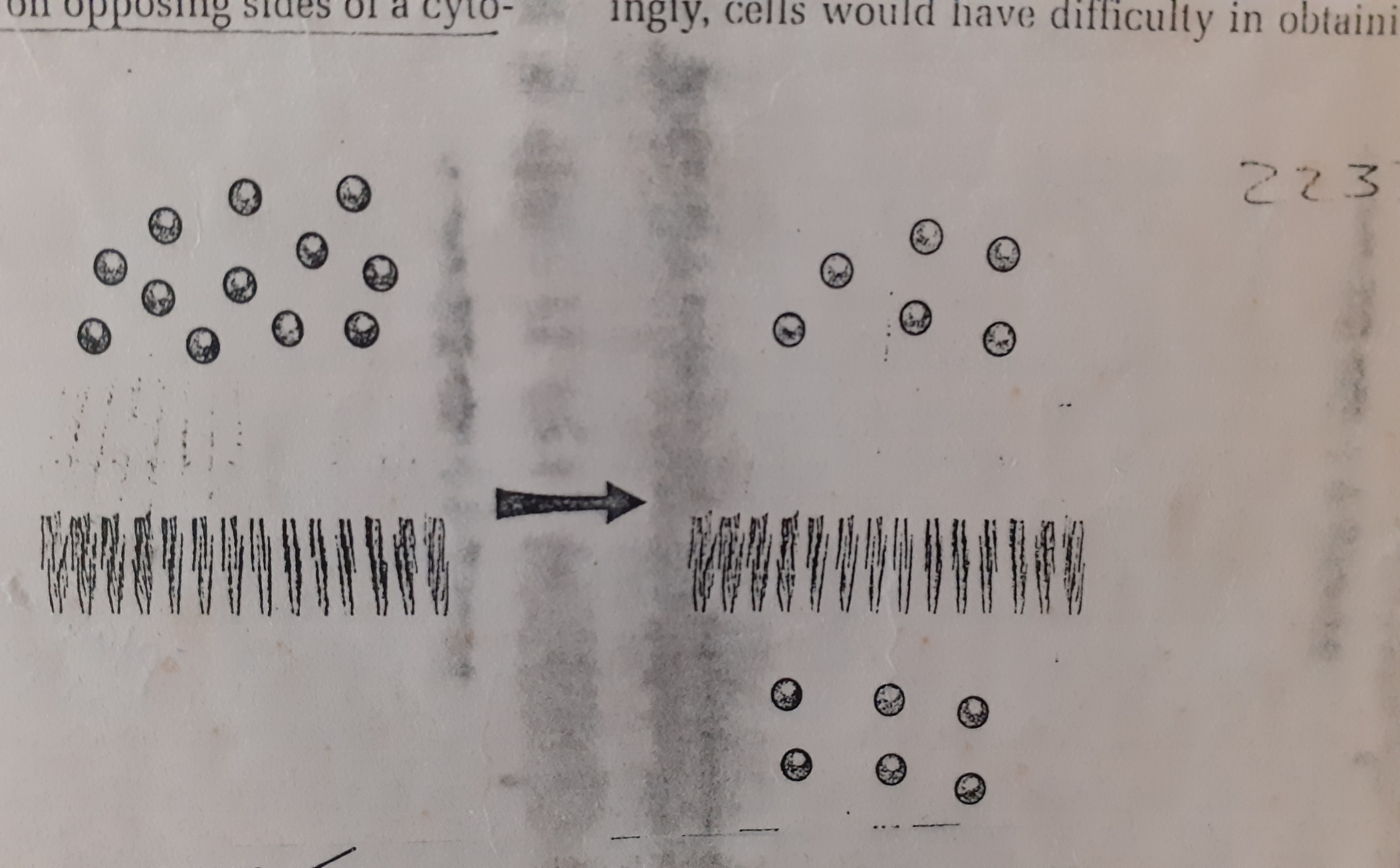 The rate of passive diffusion are determined by :
		1.  the concentration gradient  and
		2.  the permeability of the cytoplasmic 		     membrane .
-	The greater the conc. difference across the membrane and the greater the  membrane permeability , the rate of passive diffusion is more.
In some cases, when a substance moves in to cell it binds with other substances , forming complexes or it is metabolically transformed – prevents a buildup in the conc. of substance within a cell and the conc. gradient is maintained. 
	- 	This allows a substance to diffuse in a cell 	at a faster rate, but the rate of passive 	diffusion across the	cytoplasmic membrane 	are still relatively slow.
-  Passive diffusion takes place through the 	pores which arises in a random manner 	and are transitory.
	-  It does not involve steriospecificity( i.e - 	both L and D forms moves across the 	cytoplasmic  membrane at equal rate).
Osmosis  :
	-  The process by which water crosses the membrane in response  to the conc. gradient of the solute is known as Osmosis.
	-  Some solute can not move across the cytoplasmic membrane , therefore water moves across  in  to balance the conc. of solutes.
	-  Water will move across the cytoplasmic membrane from the region of lower solute conc. to the region of higher conc. until	these concs.  are equalized on both the side of the membrane.
Osmosis
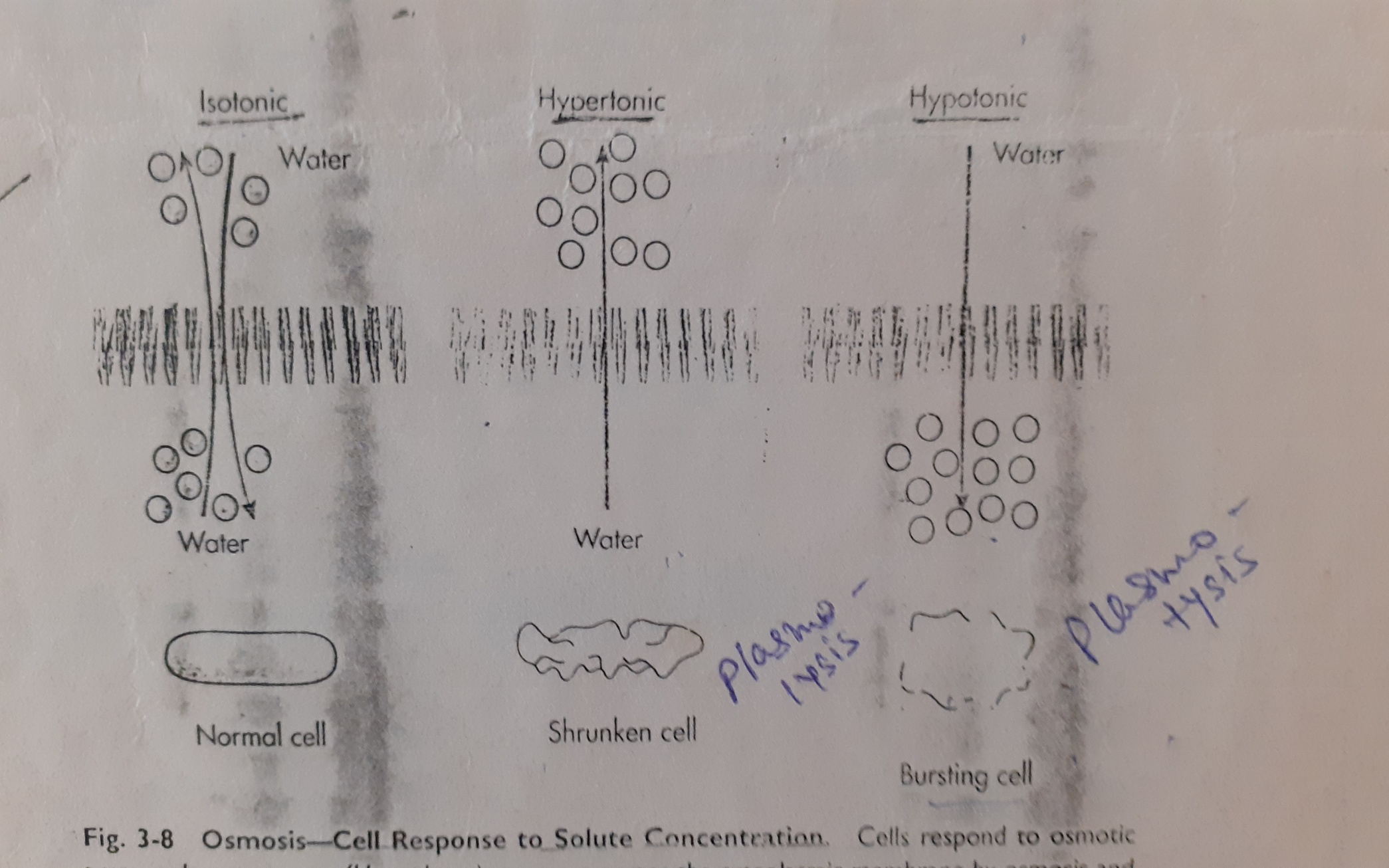 -  In a medium in which the solute conc. 	Inside the cell is equal to the solute conc. 	outside the cell is known as Isotonic.  	Water will flow in both the direction across 	the membrane.
	- In a medium in which the solute conc. is 	higher outside than inside the cell is 	known as Hypertonic. Water will flow 	outside thecell and shrinkage of cell will 	take place the 	process is called 	Plasmolysis.
- Reverse  is , In a medium in which the solute conc. is lower outside than inside the cell is known as Hypotonic. Water will flow inside the cell and bursting of  cell will take place the process is called Plasmotysis. 
	-  Movement of water by osmosis generally is in to the cell, because there is a usually a higher conc. of solute  within the cytoplasm. This movement of water by osmosis exerts a pressure on cytoplamic membrane, known as Osmotic Pressure. 
	-  Cell lysis due to excess of osmotic pressure is called Osmotic Shock.
Facilitated diffusion  : 
 - is a diffusion at an enhanced rate.
 - The solute movement is from a region of    
    high conc. to one of low conc. and occurs     
    more rapidly.
  the enhanced rate of diffusion depends on    
   specific proteins called facilitator proteins  
   or membrane transport proteins.
-  These facilitator proteins selectively increase the permeability of the membrane , for specific solute to cross the membrane. These proteins are quite specific.	
- They act as carriers, picking the molecule from one side of membrane to the other side.
-  binding of solute to a facilitator protein alter the three dimensional properties of the protein and change in shape allow the solute to be moved or carried across the membrane.
Active Energy Linked Transport Processes
	- Transport mechanisms that require 	expenditure of cellular energy are considered  	Active processes.
	- Include :  Active Transport,  Group 	Translocation, Binding protein transport.

   Active Transport :  
	- Active  transport in which cells use metabolic energy to move substances across the cytoplasmic membrane against conc. gradient from a region of a low conc. on one side of the membrane  to a high conc. on the other side.
substance is not chemically modified.
	 In Active transport, Permeases -  transmembrane proteins acts as carriers to move substances across the membrane.
  Different permeases for specific substrates  e.g  the lactose permease of E.coli transport lactose using energy of  electrochemical gradient.
  Electrochemical gradient acts to change the shape of the carrier so that the substrate can be moved across the membrane.
Some Permeases carry only one substance at a time and are referred to as Uniporters	. 
   Other permeases can carry more than one type of substrate are called Cotransporters.
  In  Cotransporter two types of movement are possible :
	1.  Two substrates may be carried across the membrane in the same direction simultaneously e.g  lactose is transported across the cytoplasmic membrane at the same  time that a proton(H⁺) is transported. This is called Symport.
2.  Substrates may be transported across the membrane in opposite directions.  e.g  when  Na⁺ are pumped outside the cell, at the same time that H⁺ is transported inside the cell. This mechanism is called as Antiport(Carried opposite).
Uniport, Symport & Antiport
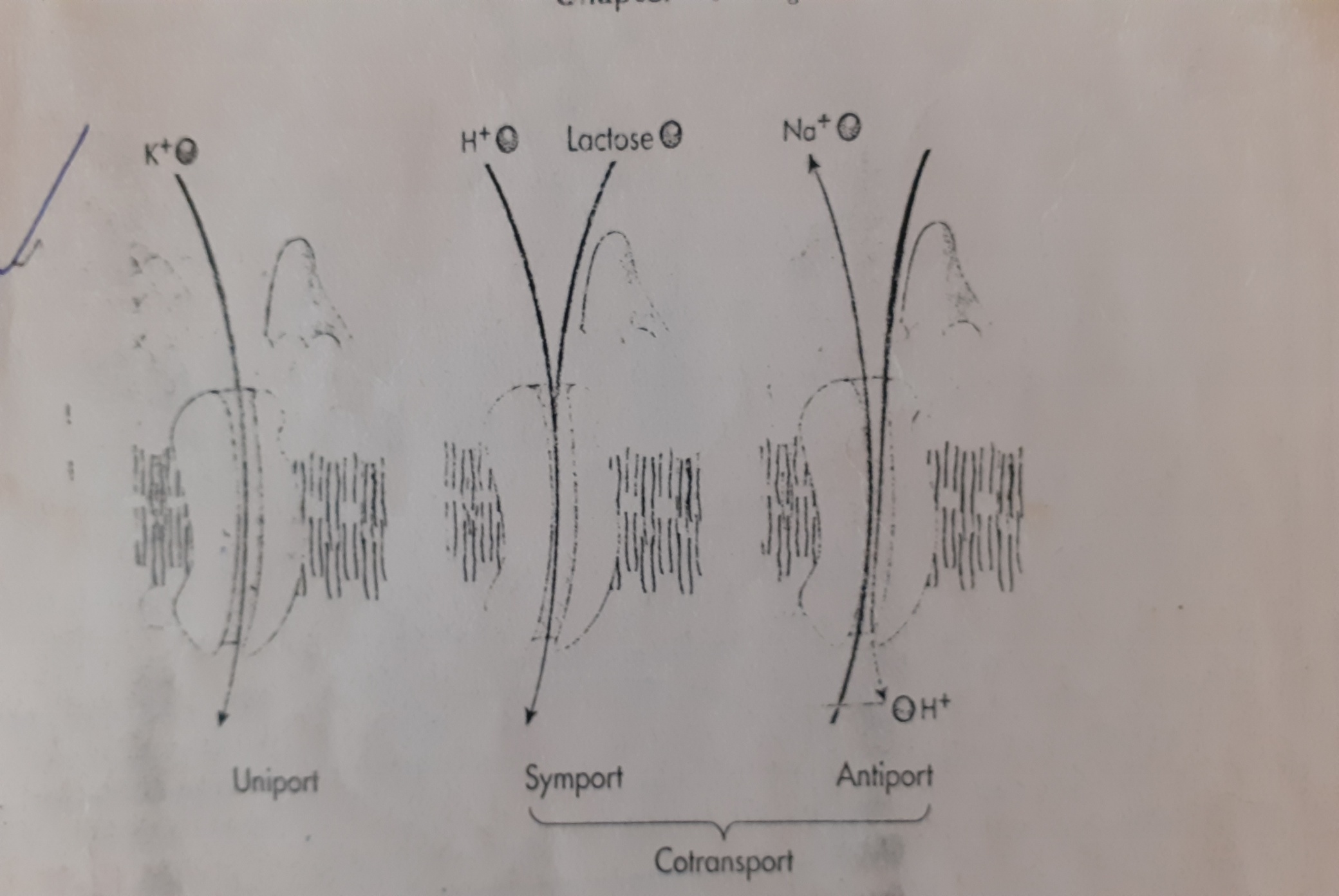 Ref : Principles of Microbiology By 		 	 R.M. Atlas.